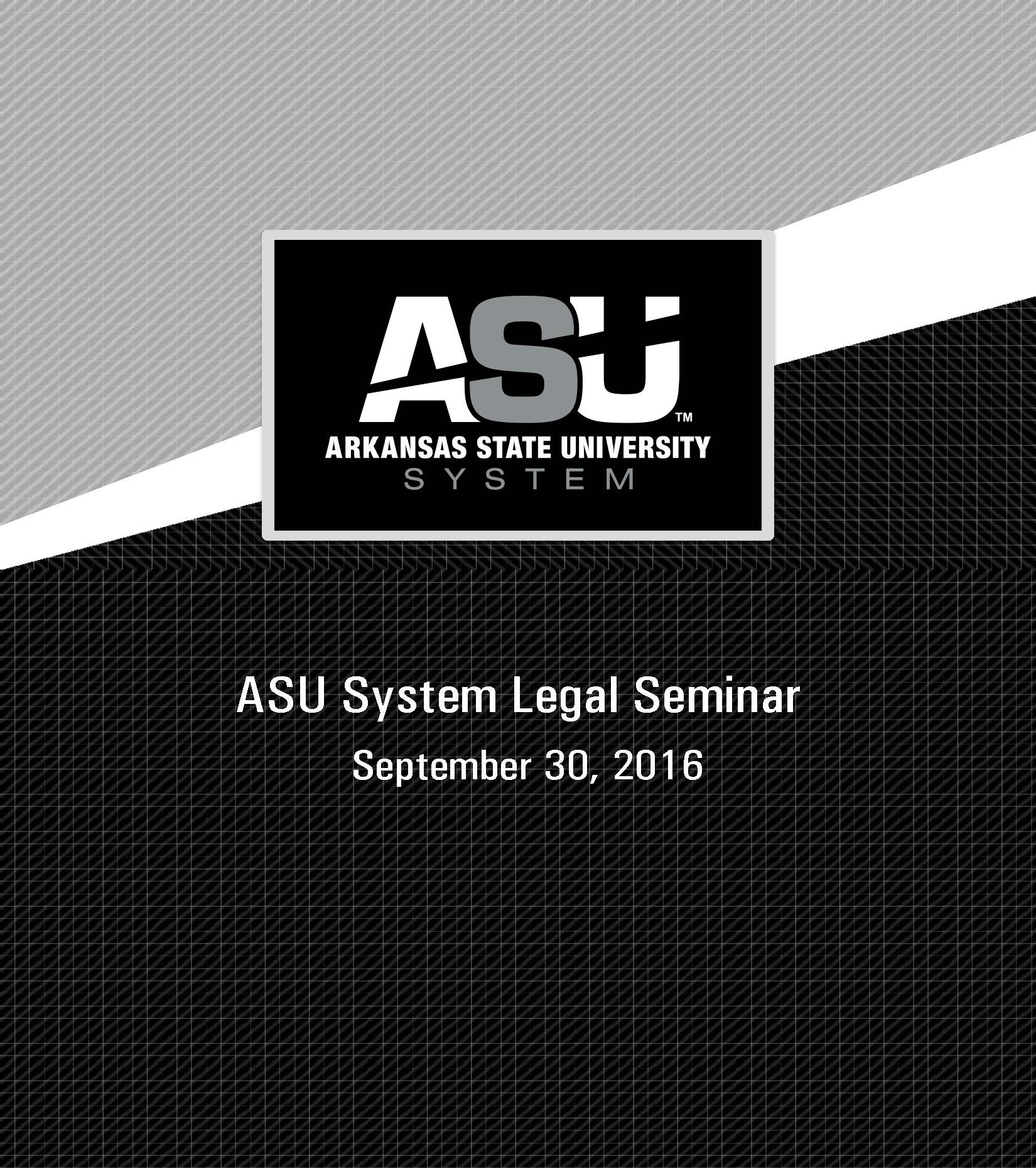 TITLE IX UPDATE
Arkansas State University's Policy
Arkansas State University is committed to providing an educational and work environment for its students, faculty, and staff that is free from sexual discrimination including sexual harassment, sexual assault, and sexual violence. No form of sexual discrimination will be tolerated.
Arkansas State University's Policy
Employees with supervisory responsibilities, including deans, vice chancellors, department chairs, faculty, student conduct personnel, human resources, athletics administrators and coaches, and university police personnel must report incidents of sexual discrimination either observed by them or reported to them to the Title IX Coordinator who will conduct an immediate, thorough, and objective investigation of all claims.
Mandatory Reporters/Responsible Employees
Mandatory Reporters/Responsible Employees are required to report any sexual discrimination incidents (including the identities of both the alleged victim and alleged perpetrator if known) to the campus Title IX coordinator. 

When an alleged victim reports an incident to a Mandatory Reporter/Responsible Employee, A-State has been officially notified and is therefore obligated to promptly and equitably investigate the incident and take appropriate steps to address the situation.

Initial Request for Confidentiality?  Victim may talk with Counseling, Rape Crisis, personal therapist, medical provider, or religious leader, minister, or pastor.
Title IX Coordinator
The person on campus charged with ensuring compliance with all aspects of Title IX.  Ensures that all investigations are immediate, thorough and objective.
Title IX Coordinator and Deputies
Chocoletta A. Simpson, Affirmative Action/Title IX Coordinator
Phone: 870-972-2015 | Fax: (870) 972-3337 	Email: csimpson@astate.edu 
Katrina Watson, Employee Services Coordinator
Phone: (870) 972-3454 Ext. 3761 	Email: klcooper@astate.edu 
Amy Holt, Associate Director of Athletics/Senior Woman Administrator
Phone: (870) 680-4163 Ext. 4161  	Email: aholt@astate.edu
Stephanie Lott, Director of Student Conduct
Phone: (870) 972-2034 Ext. 2833  	Email: slott@astate.edu
Report via Web:https://www.astate.edu/a/affirmative-action/
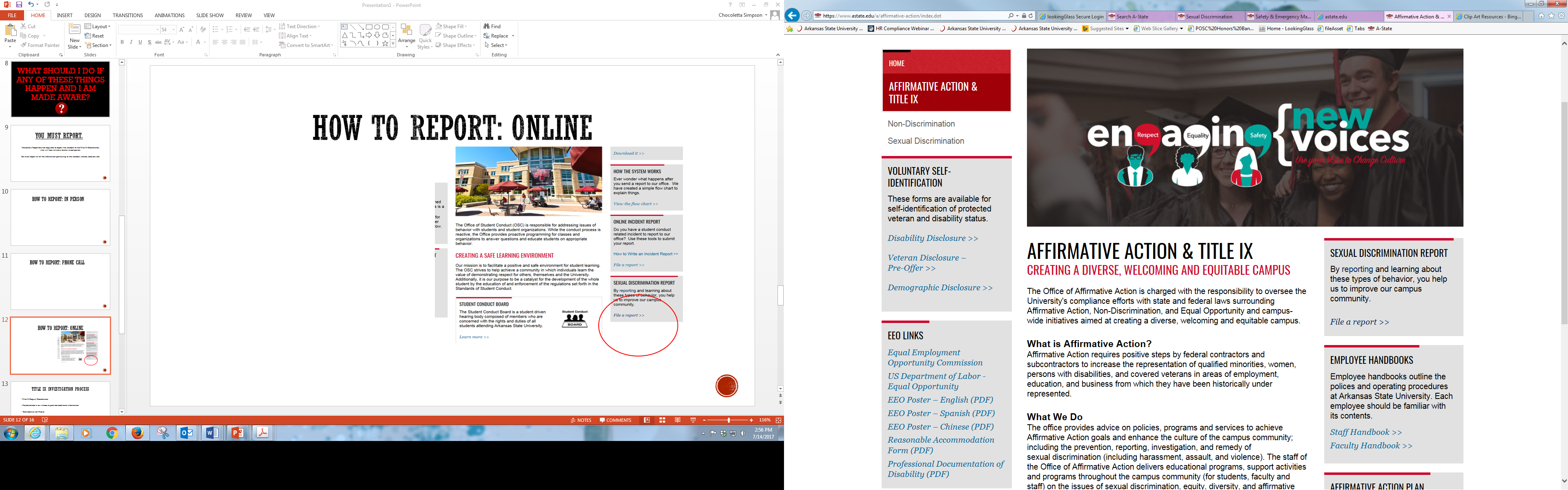 Or via Email: OAA@astate.edu
CONCEALED CARRY ON CAMPUS
Concealed Carry on Campus
SYSTEM POLICY:  Reaffirmed the policy disallowing concealed handguns on campus each year.  Still in effect until September 1, 2017.
Acts 562 and 859 of 2017
Act 1078 of 2015
[Speaker Notes: Modified System policies to add recent changes:
*CCL possess a handgun in a publicly owned and maintained parking lot if the licensee is carrying a concealed handgun in his or her motor vehicle or has left the handgun in his or her locked and unattended motor vehicle.
*After 9/1/17, Arkansas residents who possess CCL and obtain additional training may possess a concealed handgun in certain locations on campus.]
Effective Dates
When does the Arkansas law allowing concealed carry on campus take effect?
The law is effective September 1, 2017, but Arkansas State Police officials estimate it will be after January 2018 until instructors are qualified to teach the required enhanced training.  
It will be 2018 before the first enhanced concealed carry license is issued.
Concealed Carry on Campus
Who is eligible to carry a concealed handgun on campus?
A person in possession of a concealed carry license with the enhanced training endorsement.  
After completing the Arkansas State Police-approved enhanced training of up to eight (8) hours and receiving an endorsement, a concealed carry licensee may possess a concealed handgun in the buildings and on the grounds of a public university, public college, or community college.
Handguns on Campus
Will I encounter certain employees that openly carry a handgun?
Yes.  
University Police, Campus Police, and Public Safety officers may openly carry their service weapon.

Is open carry otherwise allowed on campus?
No. 
Anyone who sees an openly carried handgun on campus should call 911.
Faculty and Staff
Are faculty and staff allowed to carry a concealed handgun on campus?
 Yes, only if all of the enhanced concealed carry licensure requirements are met.
What are limitations for faculty and staff who are licensees carrying a concealed handgun on campus?
Unless possessing or carrying a handgun is a requirement of an employee’s job, (such as a law enforcement officer), possessing or carrying a handgun is a personal choice of the licensee and not a requirement of the employing university or college.  
A licensee who possesses a concealed handgun in the buildings and on the grounds of the campus at which the licensee is employed is not:
Acting in the course of or scope of their employment when carrying or using the handgun.
Entitled to workers’ compensation benefits for injuries arising from his or her own negligent acts in possessing or using a concealed handgun.
Immune from personal liability with respect to possession or use of a concealed handgun.
Permitted to carry a concealed handgun openly or in any other manner in which the concealed handgun is visible to ordinary observation.
[Speaker Notes: Are faculty and staff required to carry a concealed handgun on campus?  No.]
Storage
Where may a person authorized to carry on campus store a handgun?
Properly licensed individuals who decide to carry a concealed handgun must plan appropriately for its legal storage.  
A licensee may store a handgun in his or her own locked and unattended motor vehicle in a publicly owned and maintained parking lot.
A licensee may not store a handgun in a state vehicle or ASU vehicle.  
A licensee may not store a handgun in a university or college-operated student dormitory or residence hall.  
A licensee may not store a handgun in a locked office or desk drawer.
[Speaker Notes: Question about state vehicle.  “His or her” mean ownership of vehicle or possession of vehicle.]
Prohibited Areas on Campus
Where are the areas on campus that carrying a concealed handgun is prohibited?
State law exempts certain areas from concealed handgun carry including:
Posted firearm-sensitive areas, such as a collegiate athletic event, that have security plans approved by the Arkansas State Police. 

Daycare facilities.

Places owned or operated by a private entity.  Private educational institutions, such as the New York Institute of Technology College of Osteopathic Medicine, may choose to allow or prohibit carrying concealed handguns as they see fit.
[Speaker Notes: A “collegiate athletic event” is a sporting or athletic contest, event, or practice of an individual or team in which one or more individuals or a team sponsored by, funded by, represented by, or associated with a public or private university, college, or community college competes against themselves or another individual or team (includes intermural).  Upon approval of the security plan, the institution shall post a notice at all firearm sensitive areas that possession of a concealed handgun is prohibited.]
Prohibited Areas on Campus
Where are the areas on campus that carrying a concealed handgun is prohibited?

GRIEVANCE and DISCIPLINARY hearings conducted in accordance with institutional procedures and lasting no more than nine (9) hours. 
(a) the meeting is held in a room that is no larger than necessary to complete the meeting; 
(b) the individual is given at least 24 hours’ notice of the meeting; and 
(c) a notice is posted on the door in which the meeting is being held that possession of a handgun is prohibited.
FAQ’s for Faculty
May I ban concealed handguns from my classroom?
Answer: No.
May I give a student who lawfully possesses a concealed handgun on campus a lower grade because I object to handguns?
Answer: No.
May I ban concealed handguns from my office?
Answer: No.
Can I obtain a list of concealed handgun permit holders on campus?
Answer: No, that list is not open for public inspection under state law. 
I teach a class that operates in a lab with materials that are combustible. May I ban concealed handguns from my lab?
Answer: No.
May a student display their concealed handgun on their desk or at some other location?
Answer: No. Handguns must be concealed. 
Is carrying a concealed handgun now a part of my job?
Answer: No
SUMMARY
Law Takes Effect on September 1, 2017. 
The enhanced training endorsement will likely not be available until 2018.
Until a person who has a concealed carry license has received the enhanced training endorsement they cannot carry on a college campus.
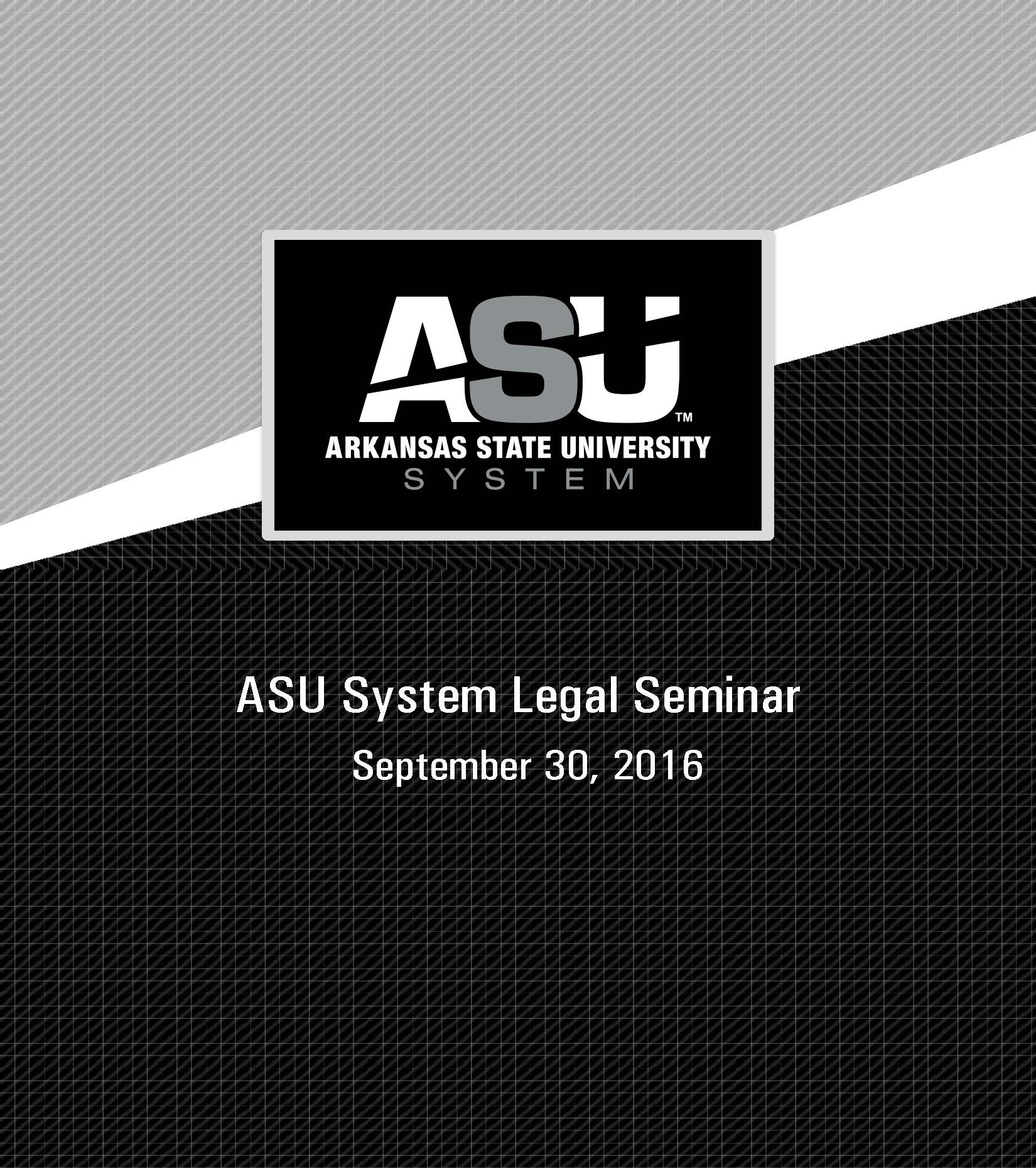